CHÀO MỪNG CÁC CON đẾN VỚI 
Tiết học tiếng việt
LỚP 1/4
GV:  Vuõ Thò Kim Anh
Học vần
Bài 45: ÔN TẬP
1. Ghép các âm đã học thành vần? Tìm tiếng có vần đó
am
ap
im
ip
ăm
ăp
em
ep
âm
âp
êm
êp
am: làm, cam, tham, nam...
ap: đạp, đáp, sáp, cáp...
2. Tập đọc
Đêm ở quê
Đêm ở quê quả là êm ả.
	Ở thị xã, cả đêm ì ầm ô tô, xe lửa. Ở quê chỉ nghe gió thở, tre rì rầm, dế rỉ rả. Có chú bìm bịp nấp ở đám cỏ cứ “íp bịp, íp bịp”.
1
êm ả
ì ầm
2
3
gió thở
rì rầm
4
rỉ rả
bìm bịp
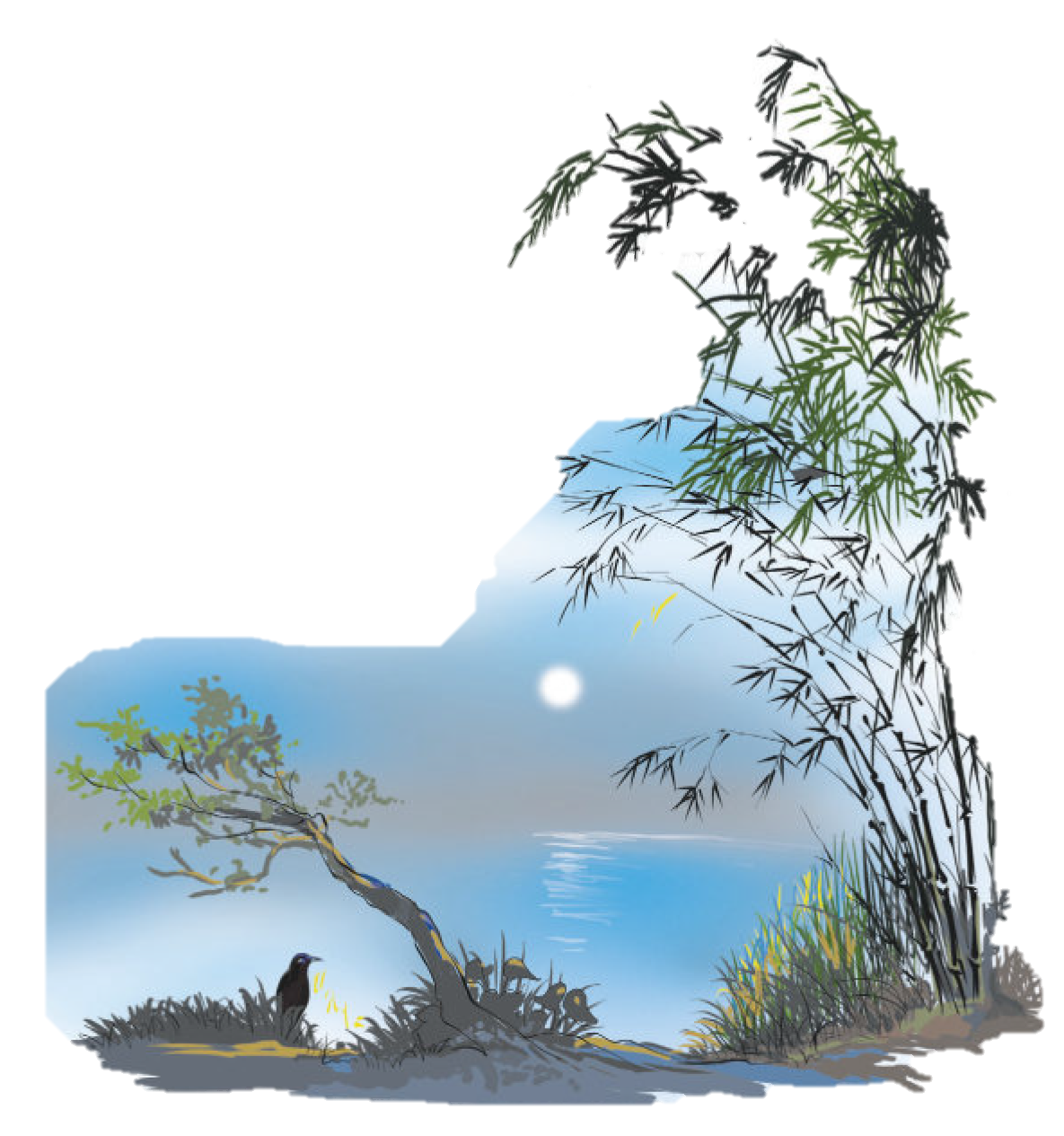 íp bịp, íp bịp
7
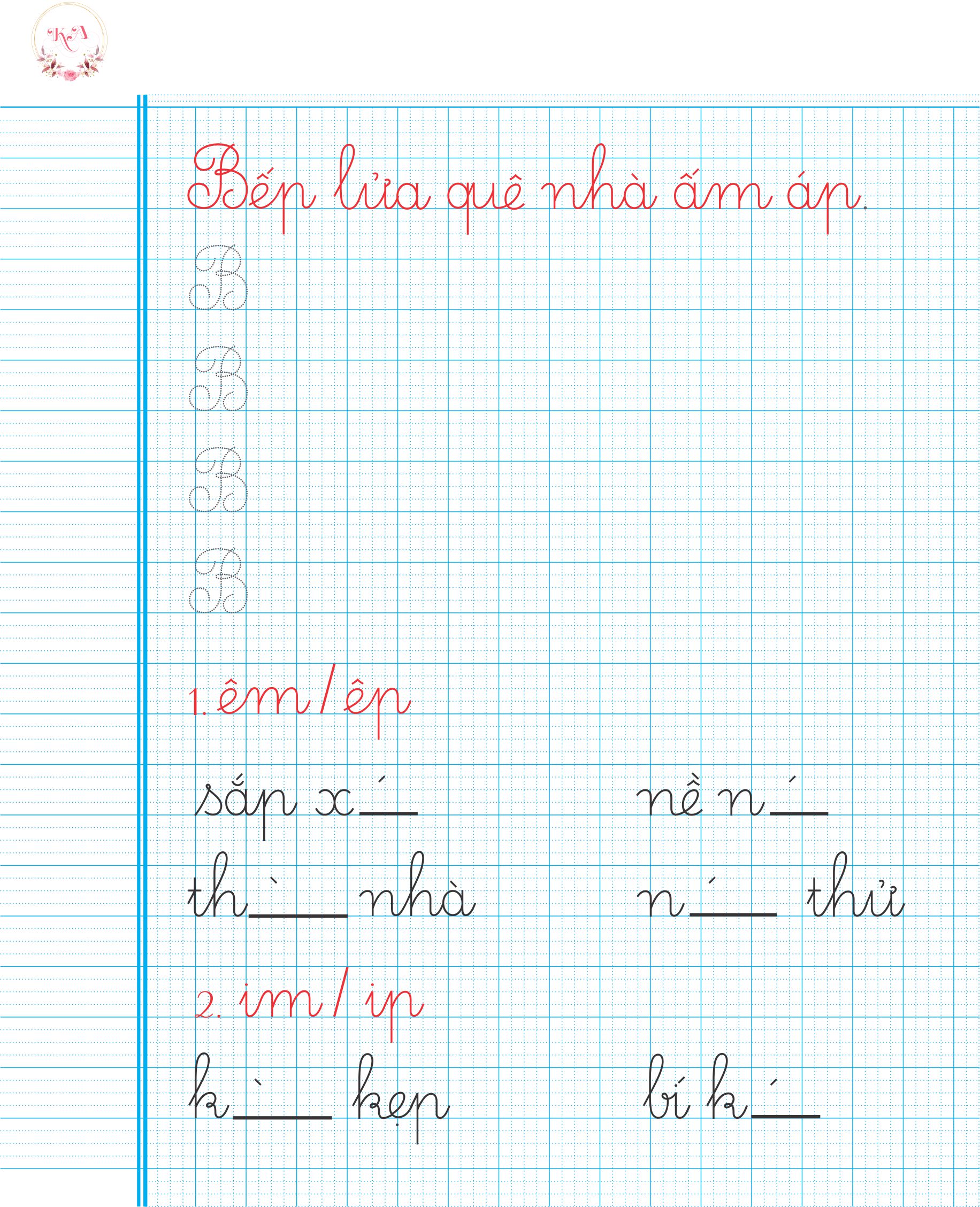 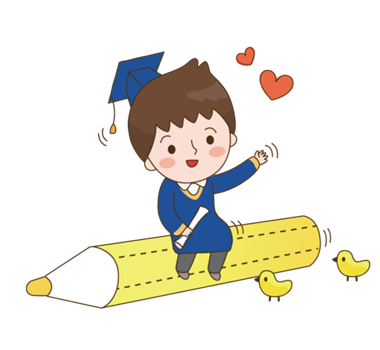 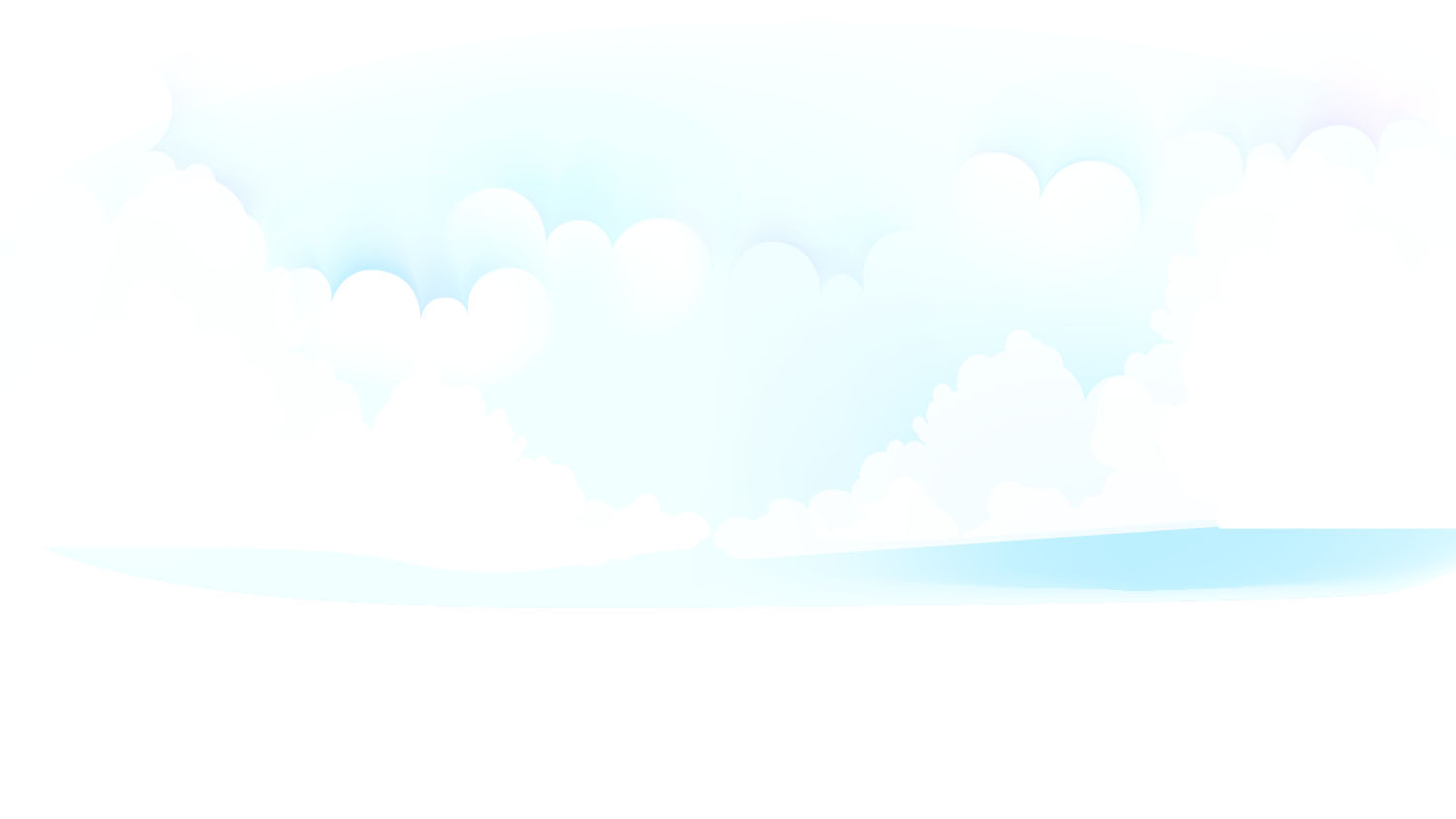 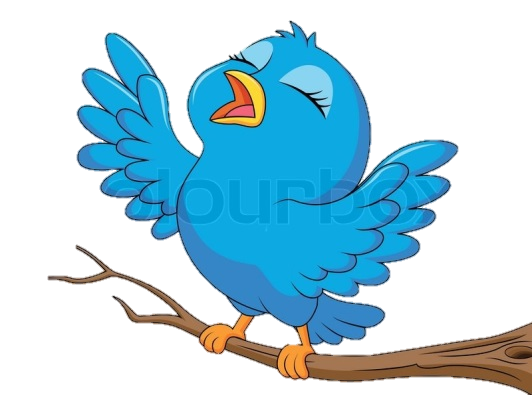 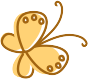 Chào tạm biệt các con.
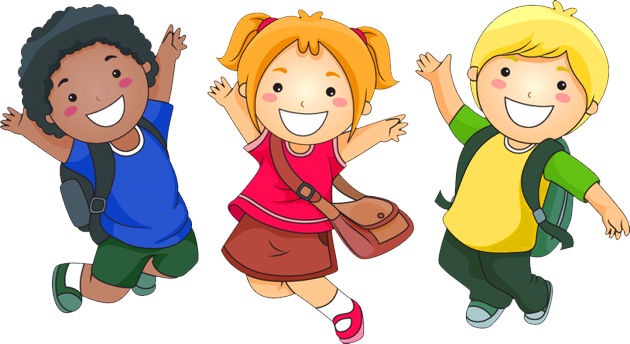 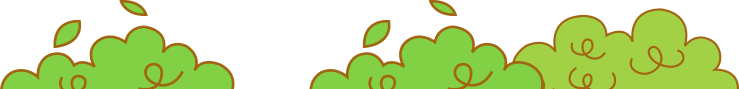 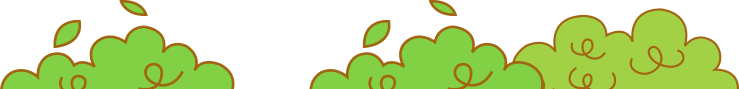